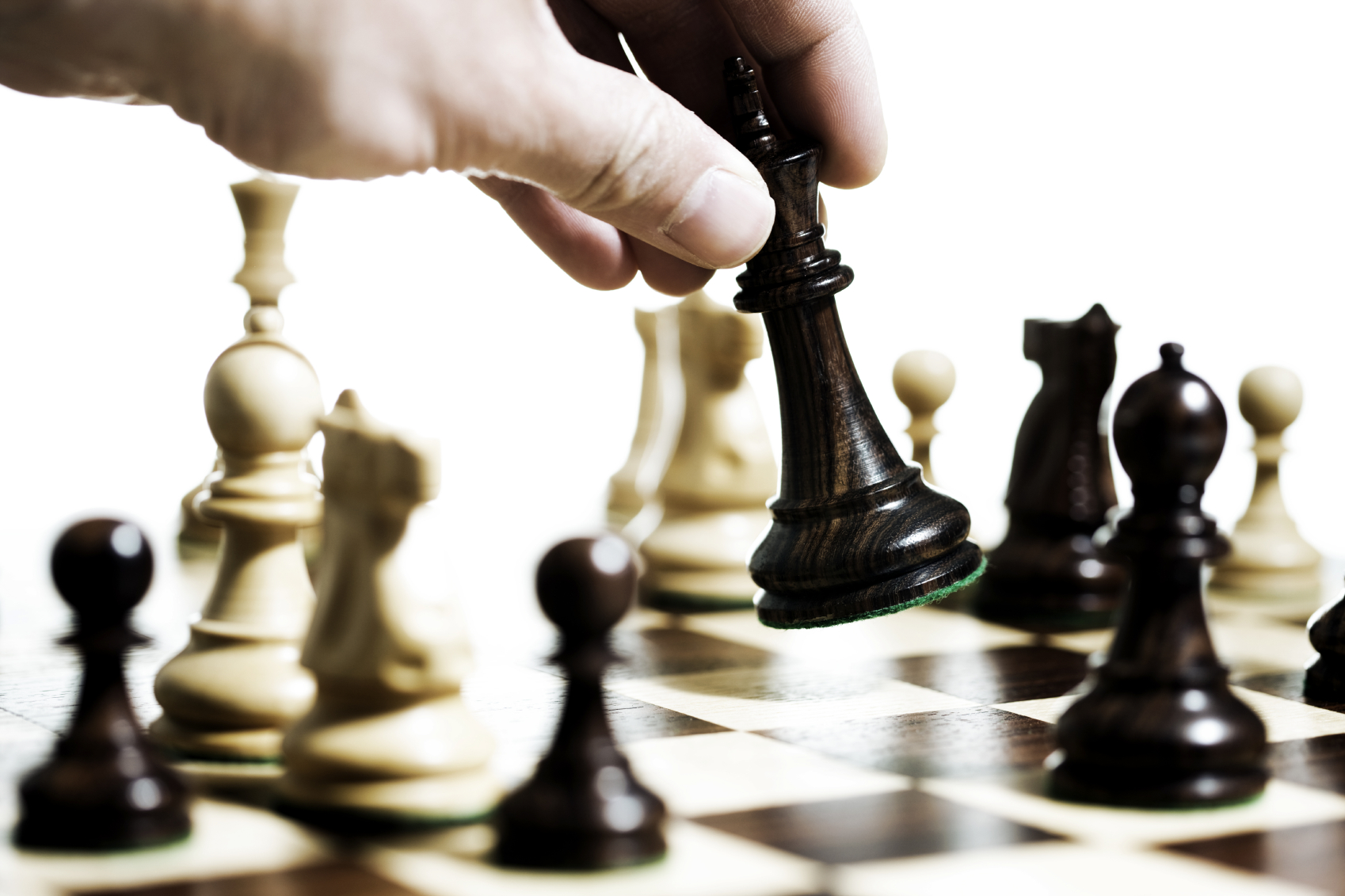 Mônica Georgino

Eng. Agrônoma (ESALQ)
Mestre Eng. Produção (UFSCAR)
 Suprimentos (Grupo Cosan)
monicageorgino@gmail.com
GESTÃO DA CADEIA DE SUPRIMENTOS E INTELIGÊNCIA COMPETITIVA(Supply Chain Management and Competitive Intelligence)
GESTÃO DA CADEIA DE SUPRIMENTOS
 (Supply Chain Management)
1
DEFINIÇÃO
“A Gestão da Cadeia de Suprimentos (GCS) é a integração dos principais processos de negócios chaves, através de fornecedores de produtos, serviços e informações que agregam valor para clientes e stakeholders”

Global Supply Chain Forum
Lambert, D. M., & Cooper, M. C. (2000). Issues in supply chain management. Industrial marketing management, 29(1), 65-83.
2
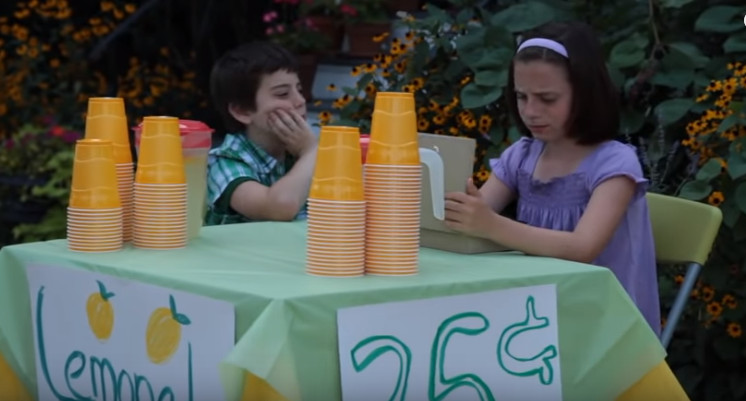 DEFINIÇÃO
Alto estoque de laranja
Transporte ineficiente
Busca de boas práticas/rever conceitos
Busca de capital (investidores/acionistas)
Negociação local e global da principal matéria prima
Melhoria do transporte
Aumento do portfólio conforme sazonalidade
Lemonade:
https://www.youtube.com/watch?v=gBRrG0-SA1I
3
EXEMPLO DE CADEIA DE SUPRIMENTOS
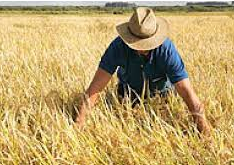 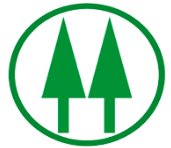 Cooperativa
Agricultor
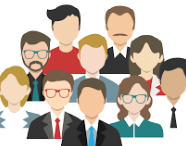 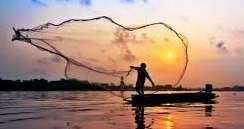 Distribuidor  especializado  frutos mar
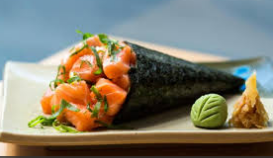 Pescador
Consumidores
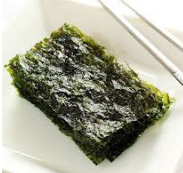 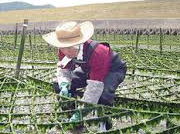 Distribuidor  especializado
Produtor  de  Nori
Importador
CADEIA DE SUPRIMENTOS ATUAL: GLOBALIZAÇÃO E CONCORRÊNCIA
MODO LINEAR
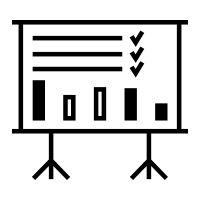 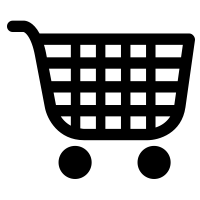 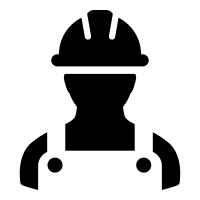 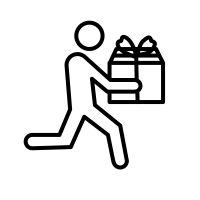 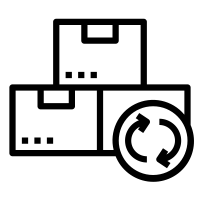 PLANEJAMENTO         AQUISIÇÃO               EXECUTA                 ENTREGA                   RETORNA
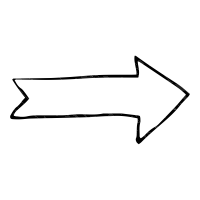 QUADRO CONCEITUAL DA GCS
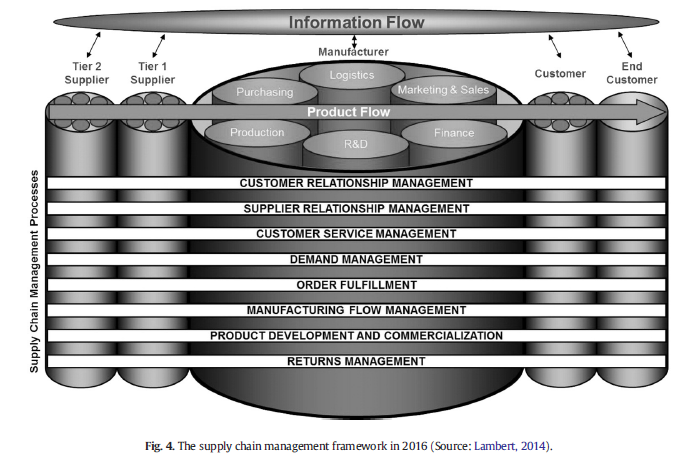 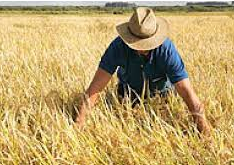 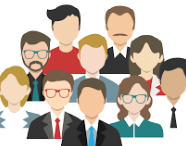 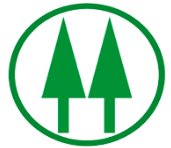 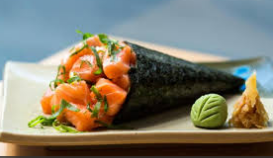 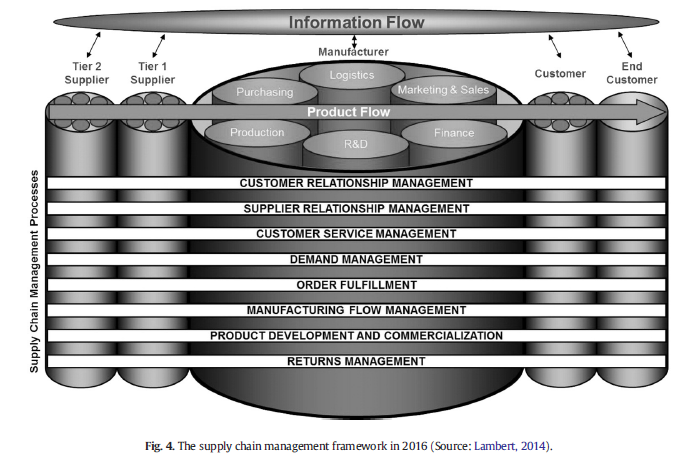 Produtos e serviços personalizados
Alcançar o desempenho financeiro
Ex.: App Clientemais
[Speaker Notes: Ex: aplicativo, cliente mais pao de açúcar. Ou exigindo parcerias, explo aula passada de inovação, não é qq forencedor.]
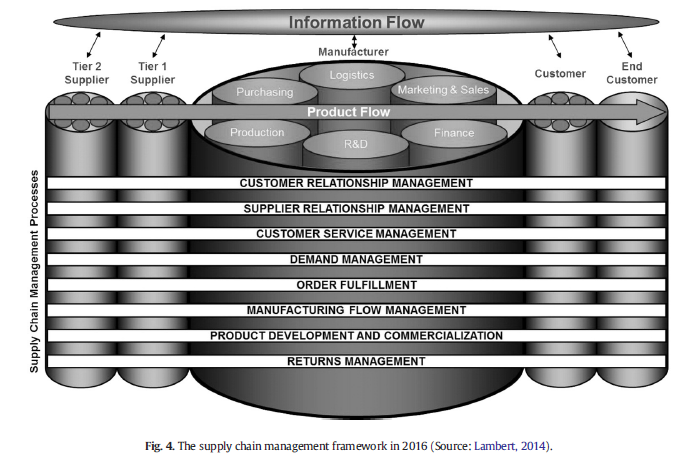 Mapear o mercado: processo de homologação robusto (mão de obra escrava, financeiro)
Parceria estratégica
Colaboração
Fazer ou comprar (make or buy). Ex. Treinamento SENAC, frota
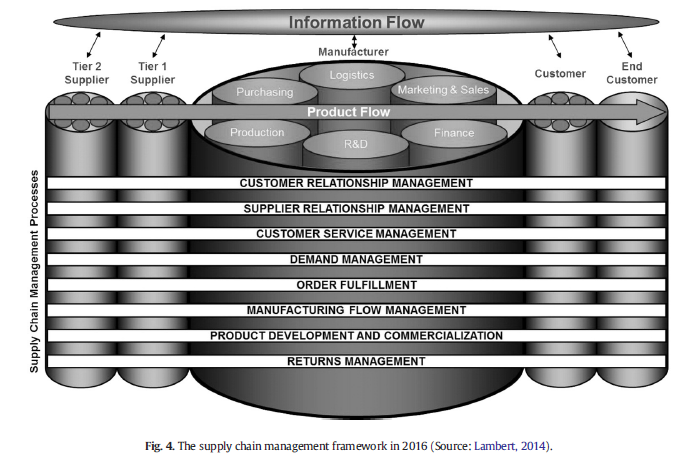 Previsão da demanda
Intervir pró-ativamente se detectarem um risco que possa interferir com os acordos que foram pré estabelecidos
[Speaker Notes: Gerenciamento de relacionamento com clientes]
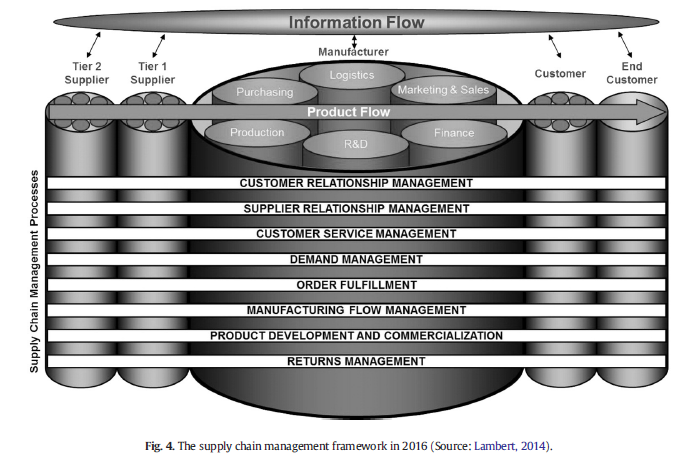 Cadeia de Suprimentos: Empurrada (ex. Agro) x Puxada (ex. Linha branca)
Exigir de forma pró-ativa e executar o plano sem interrupções 
Sincronizar
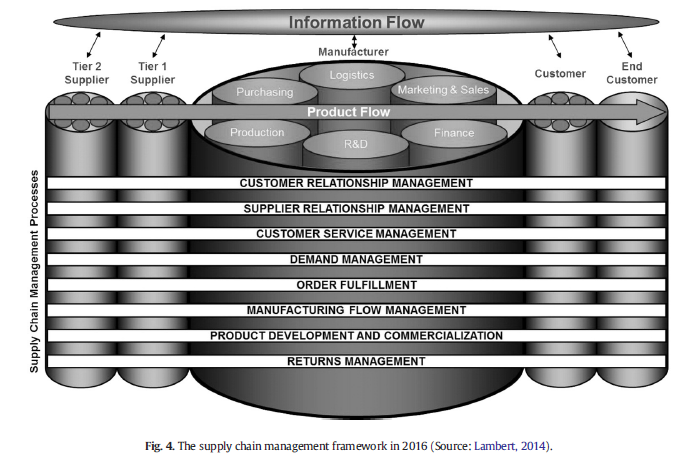 Atender os pedidos e ordem de produção
Determinar alocação de recursos (pessoas, insumos, plantas)
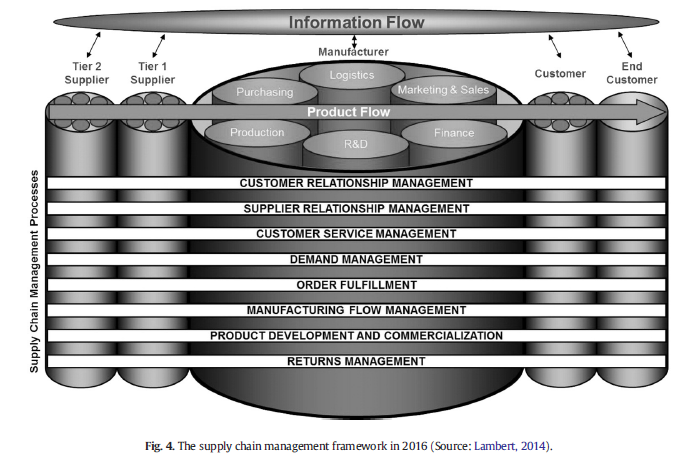 Reagir rapidamente aos riscos da Cadeia de Suprimentos 
Gerenciar o fluxo de fabricação/de manufatura
Gerir os estoques 
Gerir a logística
[Speaker Notes: Gerenciamento de fluxo de fabricação/de manufatura

Antes: Objetivo produzir maior variedade de produtos no menor tempo e menor custo
Hoje: Avalia a flexibilidade atual e desejada de recursos estratégicos, como Como fábricas, fornecedores, canais de distribuição, TI e Recursos humanos.]
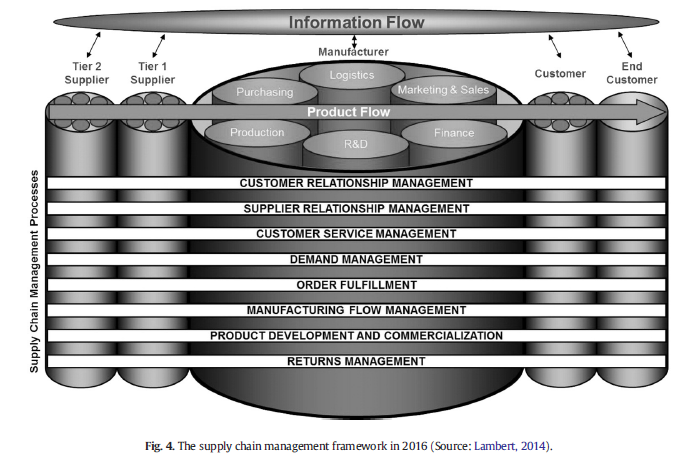 Desenvolver e comercializar produtos ou serviços (marketing)
Inovação
O melhor fluxo de combinação produto ou serviço x mercado
[Speaker Notes: DESENVOLVIMENTO E COMERCIALIZAÇÃO DE PRODUTOS.]
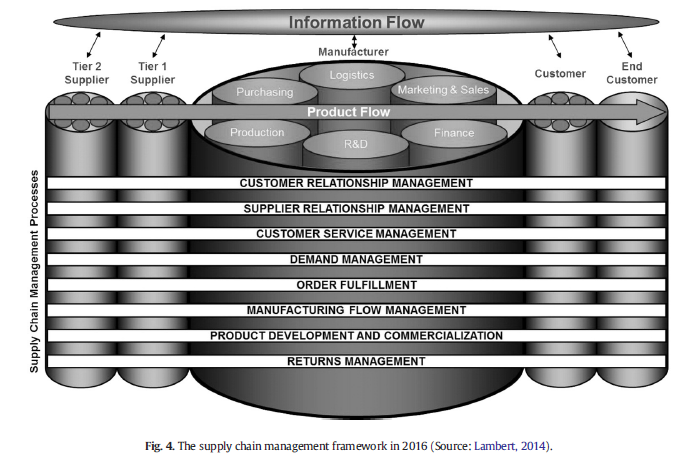 Corrigir problemas rapidamente:
Retornos de clientes
Retornos de marketing

Retornos de ativos
Recalls de produtos
Retornos ambientais
[Speaker Notes: PROCEDIMENTO DE RETORNO  vs GESTÃO DE RETORNO

Muitos tipos de retornos que precisam ser gerenciados dentro desse processo, incluindo: Retornos de clientes, retornos de marketing, retornos de ativos, recalls de produtos, Retornos de danos, retornos de recuperação de material e retornos ambientais
Corrigir problemas rapidamente]
QUADRO CONCEITUAL DA GCS
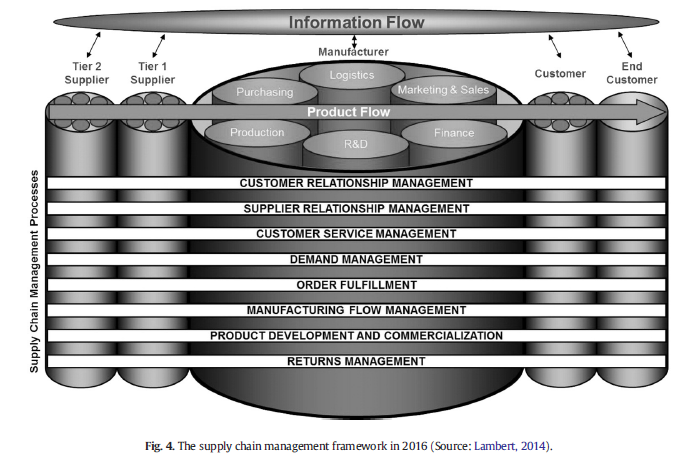 CATÁSTROFES AMBIENTAIS                                      TECNOLOGIAS
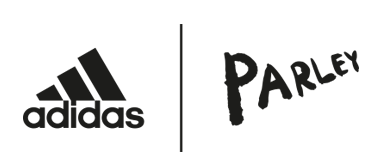 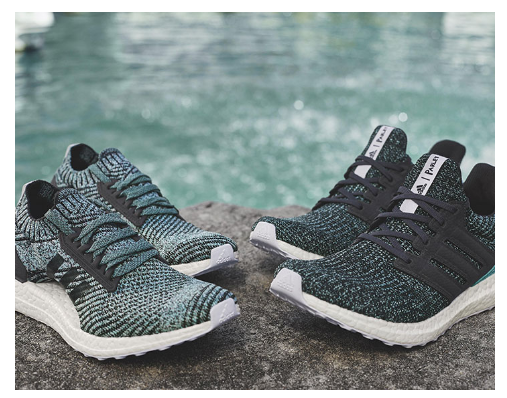 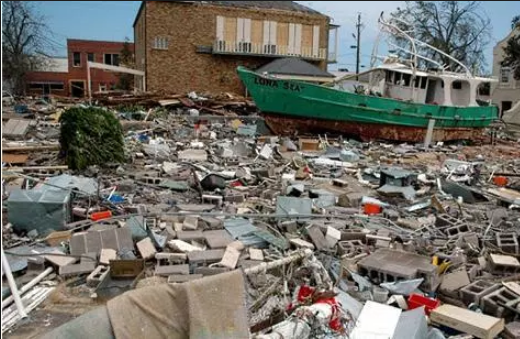 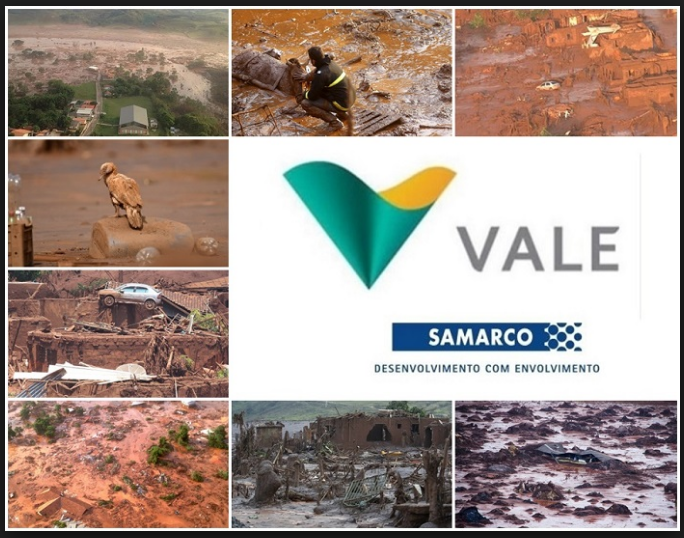 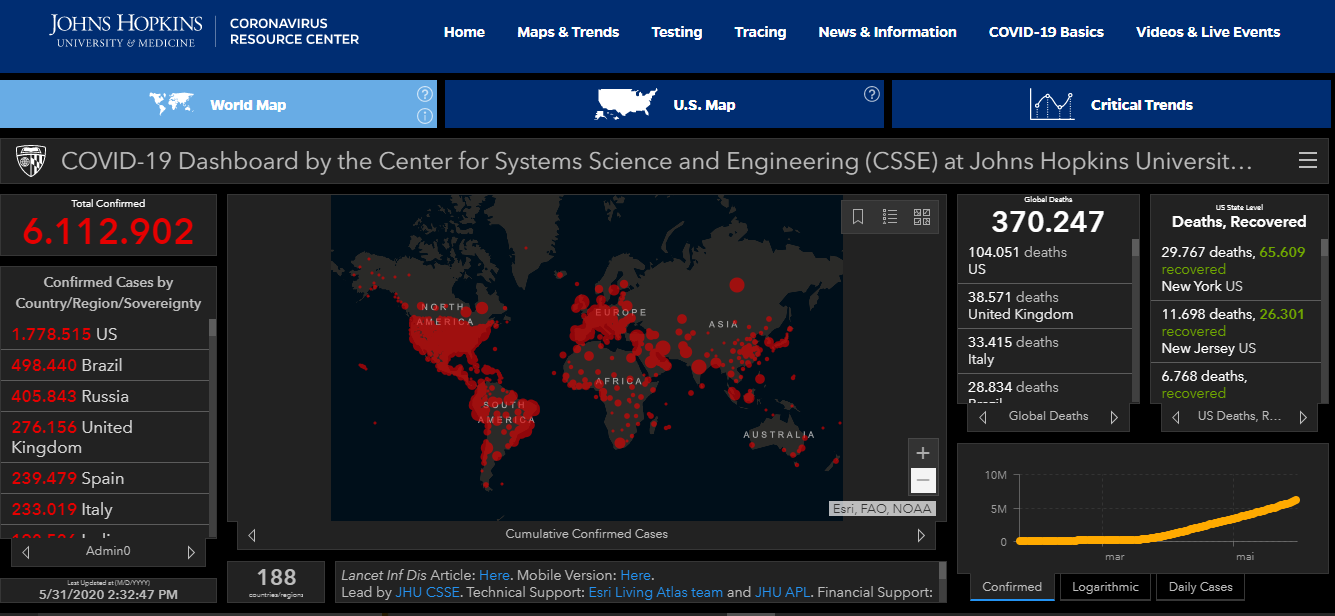 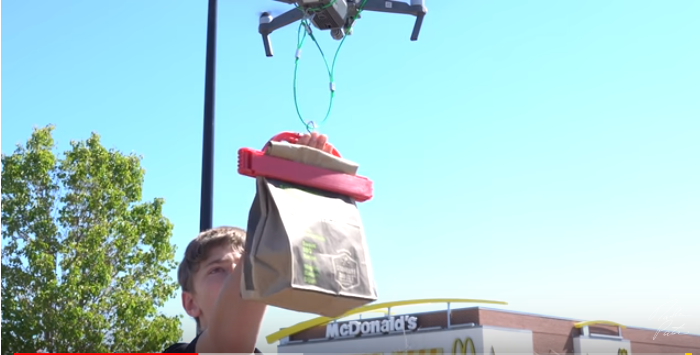 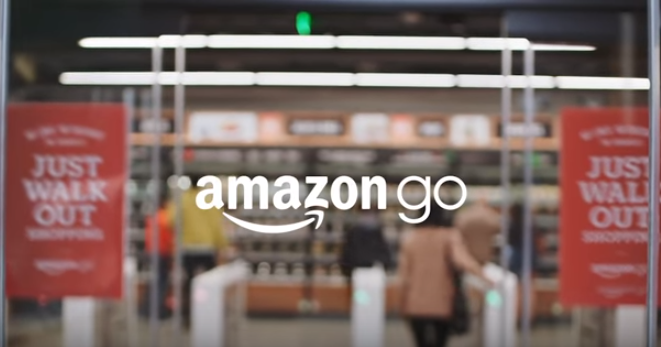 SUSTENTABILIDADE                                             POLÍTICOS
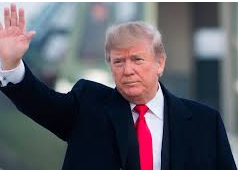 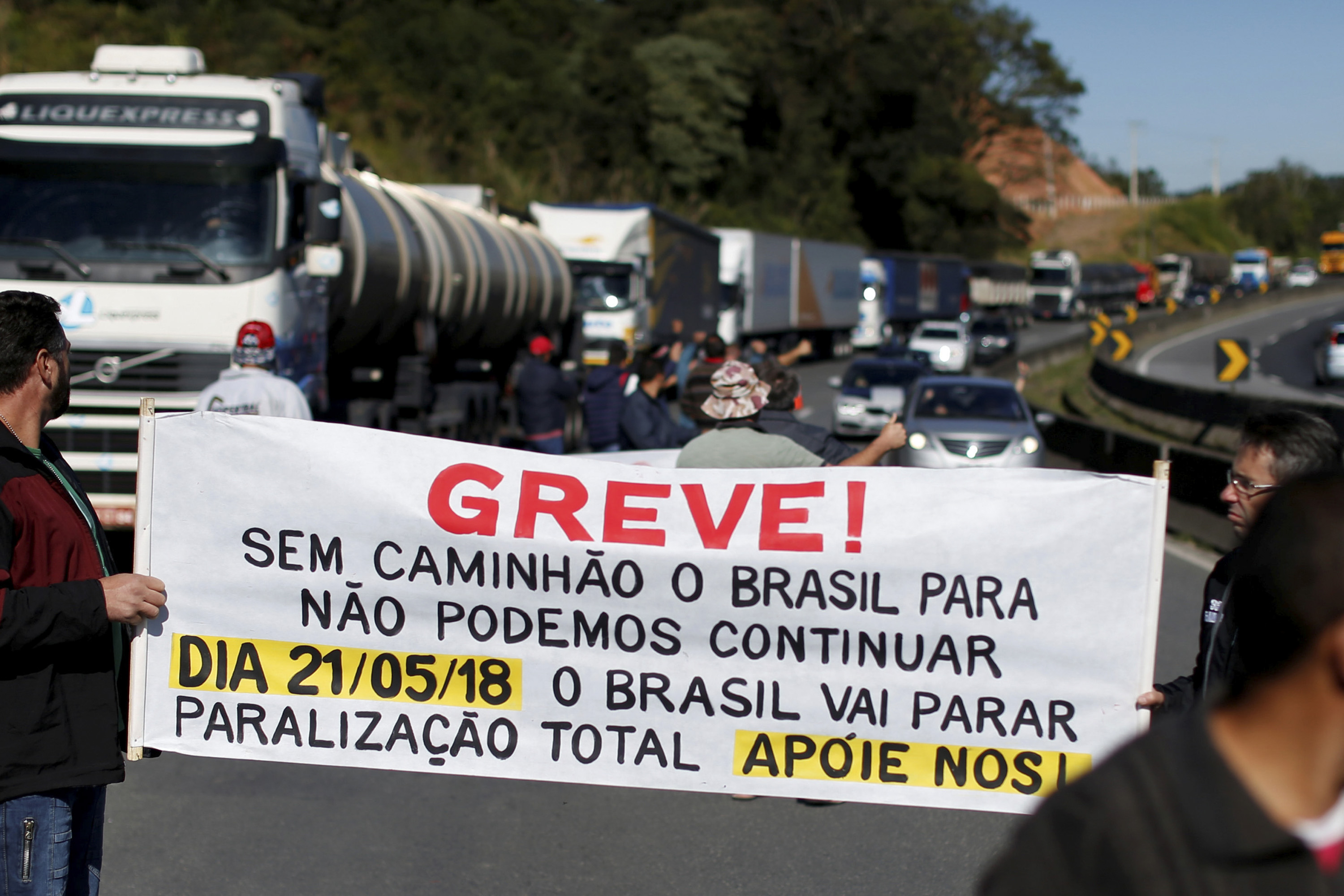 Amazon Go:
https://www.youtube.com/watch?v=NrmMk1Myrxc
Mcdonalds:
https://www.youtube.com/watch?v=9nJMmt3e2aA&feature=youtu.be
Nestlé:
https://www.nespresso.com/pt/pt/como-reciclar-capsulas-de-cafe
17
[Speaker Notes: Fora a concorrência e globalização, temos as catástrofes ambientais..imagina o seu fornecedor de alga ou arroz é deste país? Trump dumping que não entra mais aço nos EUA, guerra na síria
Cuidar da cadeia de retorno, sustentabilidade a nestle sofreu, adidas usando mp que é lixo, o drone que fa entregas e a loja que não tem caixa...tudo isso impacta na GCS, porque impacta mp, preco das commodities, impacta gestão de embalgens, impacta qualidade de serviço, estoques, impacta formas de trnaporte....]
RESILIÊNCIA GCS ou SUPPLY CHAIN INTERRUPTION
As 5 atitudes das empresas resilientes para sair rápido da crise
Plano de ação (alinhado com operação, finanças, marketing...)

Destravar o balanço: eliminar despesas não essenciais
Transformar-se rapidamente: redução de custos e aumento da produtividade
Ter uma mentalidade além da crise: inovação e os investimentos LP. Definir Grupos de trabalho (multifuncional)
M&A (fusões e aquisições): concorrentes e fornecedores
Adaptação do modelo operacional: agilidade e melhorias de processo
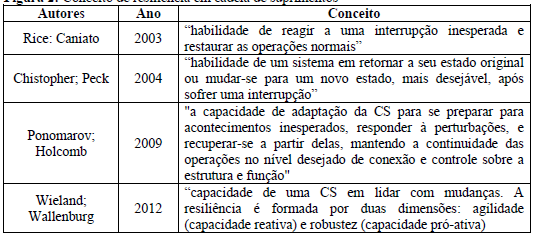 Discussões COVID:
Revisão de escopo
Custo de sobrevivência: fornecedores estratégicos
Redução custo unitário/extensão prazo contrato
Novo leadtime/mobilização
Revisão estoque
Análise de mercado
Forte alinhamento (Finanças e Planejamento Estratégico)
https://einvestidor.estadao.com.br/comportamento/atitudes-empresas-crise-coronavirus/
Santos, Márcio Gonçalves dos ; ALCÂNTARA, ROSANE LÚCIA CHICARELLI . GESTÃO DE RISCOS DE RUPTURAS E ESTRATÉGIAS DE RESILIÊNCIA EM CADEIAS DE SUPRIMENTOS. In: Marcos William Kaspchak Machado. (Org.). Engenharia de Produção: What's Your Plan? 2. 1aed.: Atena Editora, 2019, v. , p. 358-372.
EFEITO CHICOTE
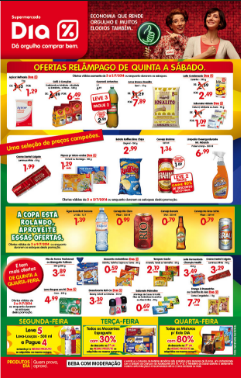 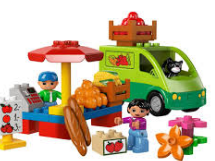 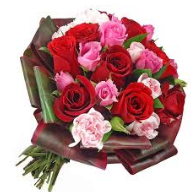 19
PROCESSOS DA GCS
Aumento dos custos de produção
Aumento dos custos de estoque
Aumento dos tempos de reposição (lead times)
Aumento dos custos de transporte
Diminui o nível de disponibilidade de produto
Piora o relacionamento entre os diversos elos da cadeia
Risco à imagem
IMPACTO NO DESEMPENHO FINANCEIRO DA EMPRESA
FALTA DE COMUNICAÇÃO
E COORDENAÇÃO
ENTRE OS PROCESSOS
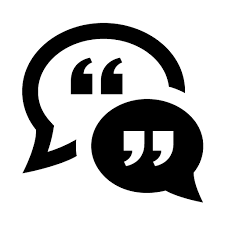 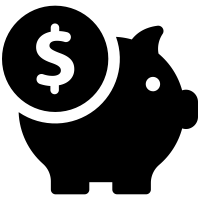 MATRIZ ESTRATÉGICA DE COMPRAS (MATRIZ DE KRALJIC)
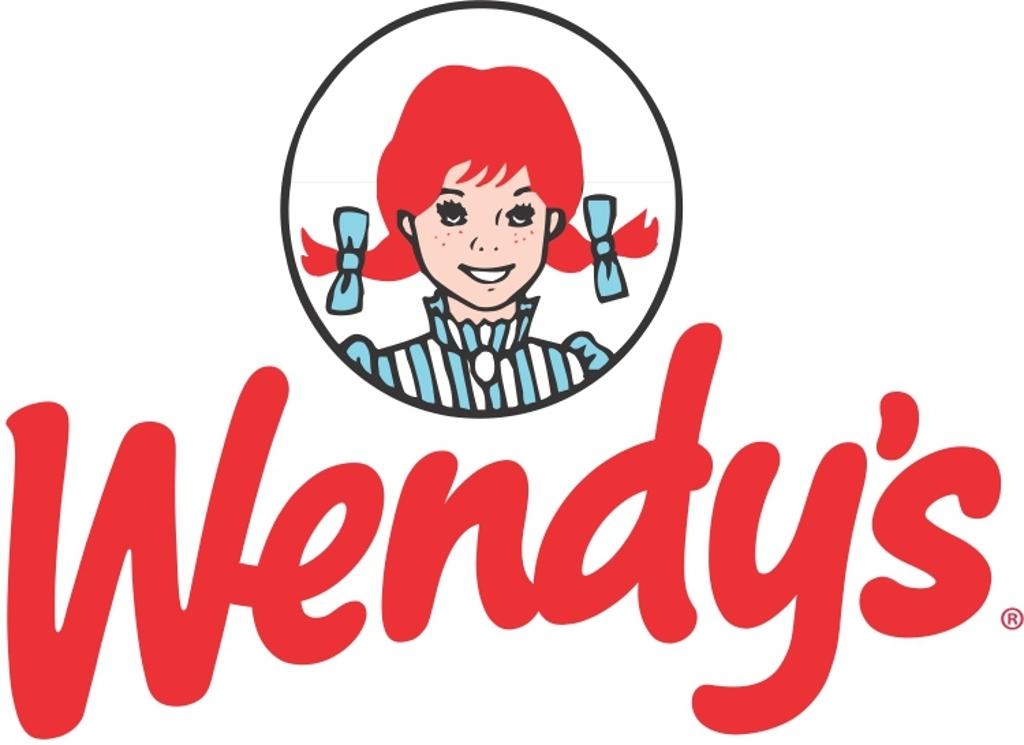 ALAVANCÁVEL
ESTRATÉGICO
Copos 
Guardanapos
Hambúrguer de carne
Hambúrguer de frango
Molho da promoção
(-)  Importância da Compra  (+)
ROTINA
GARGALO
Canudos
Óleo de cozinha
(-)   Complexidade do Mercado   (+)
FONTE: LAMBERT (2012)
Kraljic, P. (1983). Purchasing must become supply management. Harvard business review, 61(5), 109-117.
[Speaker Notes: https://www.researchgate.net/profile/Douglas_Lambert2/publication/235288492_Supplier_Relationship_Management_as_a_Macro_Business_Process/links/5616c2ab08ae90469c611230/Supplier-Relationship-Management-as-a-Macro-Business-Process.pdf]
METODOLOGIAS – GESTÃO ESTRATÉGICA
5 FORÇAS DE PORTER
Analisar o ambiente competitivo e definir  o melhor posicionamento diante dos concorrentes
PESTEL
Analisar as forças macro (externas) enfrentadas por uma organização
SWOT
Analisar os pontos fortes e fracos, e as oportunidades e ameaças
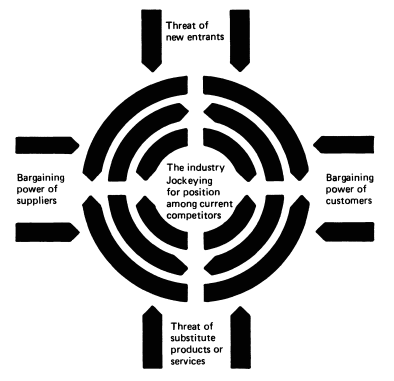 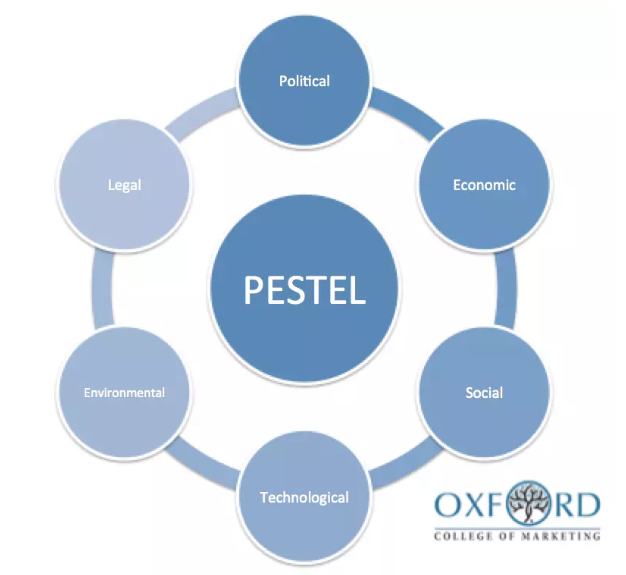 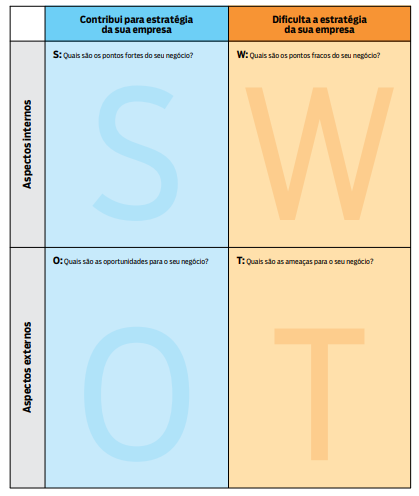 Porter, M. E. (1989). How competitive forces shape strategy. In Readings in strategic management (pp. 133-143). Palgrave, London.
https://blog.oxfordcollegeofmarketing.com/2016/06/30/pestel-analysis/
https://m.sebrae.com.br/Sebrae/Portal%20Sebrae/Anexos/ME_Analise-Swot.PDF
[Speaker Notes: TEM SWOT, PORTER, PESTEL]
ESTRATÉGIA DE NEGOCIAÇÃO
GESTÃO ESTRATÉGICA
MATRIZ ESTRATÉGICA DE COMPRAS 
(MATRIZ DE KRALJIC)
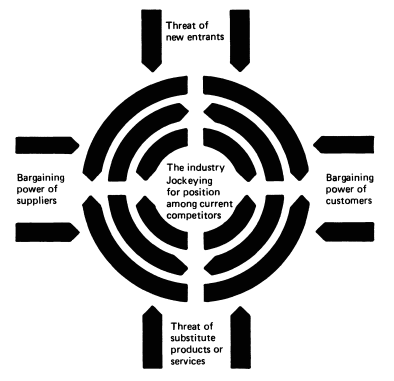 ESTRATÉGIA DE NEGOCIAÇÃO E PRIORIZAÇÃO

(MELHORES CUSTOS 
E/OU
EFICIÊNCIA)
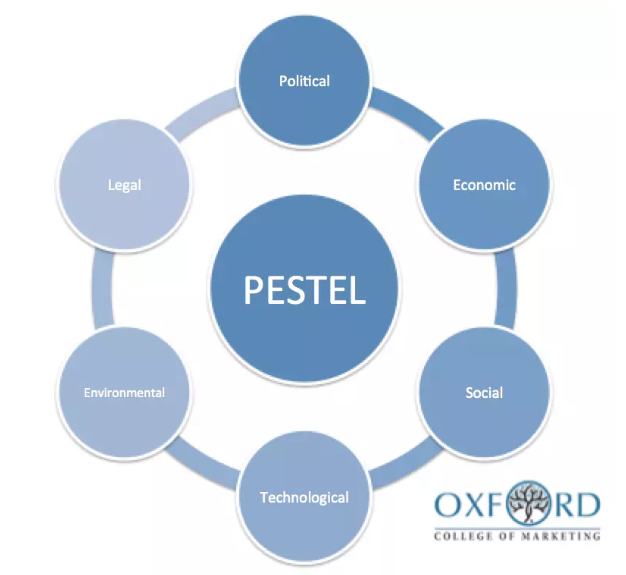 ALAVANCÁVEL
ESTRATÉGICO
ROTINA
GARGALO
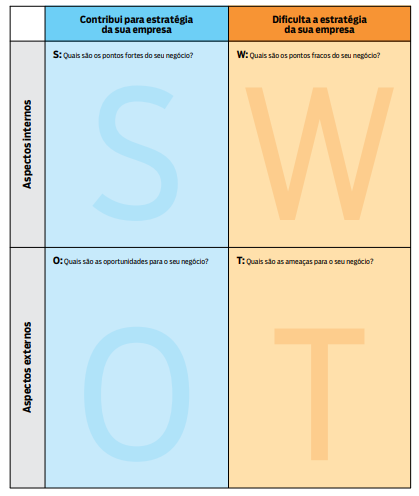 [Speaker Notes: Priorização, sair da subjetividade.]
PERFIL DE PROFISSIONAL
Analítico
Negociação
Curioso e questionador
Visão holística do processo
Bom relacionamento interpessoal
Ética e Compliance
EXERCÍCIO
Quais as principais ferramentas para a Gestão da Cadeia de Suprimentos?
Detalhe o método de Make ou Buy (Página 32 a 35)
Detalhe o método de compra baseado em Kraljic (Pàgina 37 até 39)
O que é resiliência da Cadeia de Suprimentos ou Supply Chain Interruption? (Faça uma pesquisa bibliográfica digital a respeito)
Dê um exemplo de uma empresa/setor com resiliência em termos de cadeia de suprimentos durante o período da Pandemia da COVID-19? Não teremos aula gravada (ela foi postergada para dia 03/06).
SLACK, Nigel, et al. Administração da produção. São Paulo: Atlas, 2002.
DÚVIDAS E DISCUSSÕES
Obrigada